Esters
Sunday, 19 November 2017
Esters
Lesson Objective: To know how esters are made from carboxylic acids and alcohols and about the hydrolysis of esters

Success criteria
Recognise esters (E)
Name esters (D)
Describe how esters are made from carboxylic acids and alcohols (C)
Explain the hydrolysis reactions of esters in acidic and alkaline solutions (A)
Esters
Esters can be made by a condensation reaction between an alcohol and a carboxylic acid.
H
OH
H - C - C
H
H
H
O
H
H - C - C
O - C - C –H
O
H
H
H
H
H
H- O - C - C –H
+ H2O
H
H
Ethyl ethanoate
Ethanoic acid
Ethanol
The functional group is COO
Ester produced
H
OH
H - C - C
O
H
H
H
H- O - C - C –H
H
H
The easiest way to draw an ester is to draw the acid and alcohol from which it is made with their functional groups facing each other.
The OH is then removed from the acid and the H (of the OH) from the alcohol to form water.
This is a condensation reaction because two molecules react to produce a large molecule an a small molecule (in this case water)
H
OH
H - C - C
+ H2O
H
H
H
O
H
H - C - C
O - C - C –H
O
H
H
H
H
H
H- O - C - C –H
H
H
The C of the acid has only 3 bonds and the O of the alcohol has only 1 bond.  So they join.
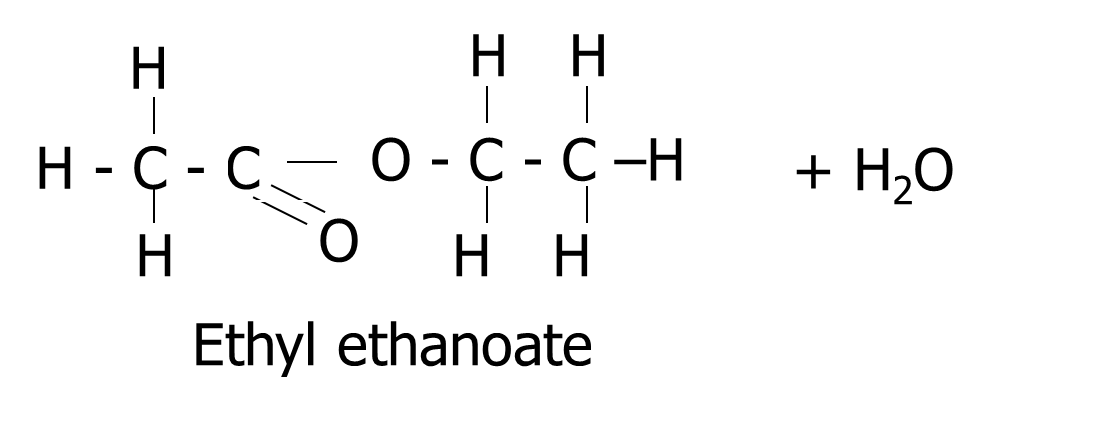 Ester produced
Naming Esters
First part from the alcohol
Second part from the acid
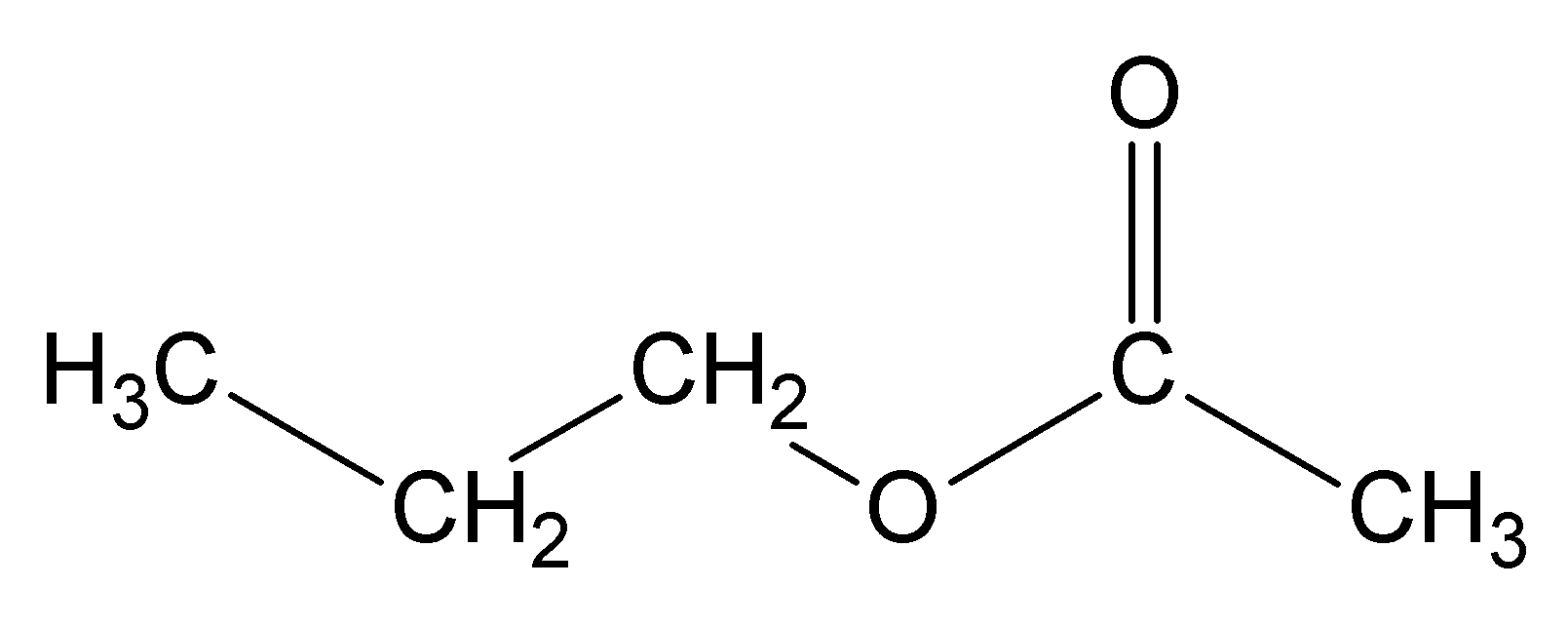 From the acid (Ethanoic Acid)
From the alcohol (propanol)
Propyl Ethanoate
Esters
H
OH
H - C - C
H
H
H
O
H
H - C - C
O - C - C –H
O
H
H
H
H
H
H- O - C - C –H
+ H2O
H
H
Ethyl ethanoate
Ethanoic acid
Ethanol
Ester produced
The alkyl group coming from the alcohol goes first.
The second part of the name comes from the acid, the ending is changed from oic to oate
Ethanol + ethanoic acid
Propanol + ethanoic acid
Butanol + ethanoic acid
Ethanol + propanoic acid
Ethanol + benzoic acid
Esters are named by joining the name of the alcohol with the name of the acid.
Ethyl ethanoate
CH3COOCH2CH3
The part coming from the alcohol is on the right of COO
The functional group is written as COO
Propyl ethanoate
Butyl ethanoate
Ethyl propanoate
Ethyl benzoate
Naming Esters

If either carbon chain is branched you need to name the attached groups too.
For an ester you number the carbons starting from the C atoms in the C-O-C bond
E.g.
[Speaker Notes: Page 82 CGP]
Naming Esters

Example with benzene ring
[Speaker Notes: Page 82 CGP]
This bit of the ester came from the alcohol
This bit of the ester came from the acid
O
O
H
H
H - C – O - C -  H
H - C – O - C -  H
methanoic acid
methanol
O
H
H
H
H – C - O -  H
H – O - C -  H
H
When naming an ester from a structure, look for the C = O of the acid.
Also look for the bond which will break
The original ester is methyl methanoate
Esters
Lesson Objective: To know how esters are made from carboxylic acids and alcohols and about the hydrolysis of esters

Success criteria
Recognise esters (E)
Name esters (D)
Describe how esters are made from carboxylic acids and alcohols (C)
Explain the hydrolysis reactions of esters in acidic and alkaline solutions (A)
Making Esters

Heat a carboxylic acid with an alcohol in the presence of an acid catalyst (e.g. conc H2SO4 or HCl.

This is called esterification
E.g. to make ethyl ethanoate you reflux ethanoic acid with ethanol and conc H2SO4 acid catalyst.
Making Esters




The reaction is slow even with a catalyst.
It is also reversible so the product is constantly separated as it’s formed, e.g. using distillation the product is removed at the appropriate temperature
The product is mixed with sodium carbonate solution to react with any carboxylic acid that might have got mixed in
The ester forms a layer on top of the aqueous layer and can be separated using a separating funnel.
Esters smell fruity and are often used as solvents
Esters
Lesson Objective: To know how esters are made from carboxylic acids and alcohols and about the hydrolysis of esters

Success criteria
Recognise esters (E)
Name esters (D)
Describe how esters are made from carboxylic acids and alcohols (C)
Explain the hydrolysis reactions of esters in acidic and alkaline solutions (A)
O
Ester link
O – C
This is where the ester breaks
Hydrolysis of an ester.  Breaking it in to the acid and alcohol that made it by breaking the ester link and adding on the elements of water.
The C = O bond came form the acid and the O came from the alcohol
O
Ester link
O – C
O
C
O
This is where the ester breaks
The OH of water adds on to the acid
The H of water adds on to the alcohol.
H
HO
Acid hydrolysis of esters

Reflux the ester with a dilute acid, e.g. hydrochloric or sulphuric

It is the reverse of esterification, you split the ester up in to the alcohol and carboxylic acid that made it
It is  reversible reaction

E.g.





A lot of water is used to push the equilibrium to the right
Base hydrolysis of esters
Reflux the ester with a dilute alkali e.g. sodium hydroxide
You get a carboxylate ion and an alcohol
This reaction is irreversible.
E.g.



In general



Sodium ethanoate can be converted to ethanoic acid by heating it with excess dilute hydrochloric acid (or sulfuric) e.g.
[Speaker Notes: Pg 83 CGP and pg 126 pearson]
Esters
Lesson Objective: To know how esters are made from carboxylic acids and alcohols and about the hydrolysis of esters

Success criteria
Recognise esters (E)
Name esters (D)
Describe how esters are made from carboxylic acids and alcohols (C)
Explain the hydrolysis reactions of esters in acidic and alkaline solutions (A)
Questions
The compound below is found in raspberries.
Name the compound.

2 – methylpropyl ethanoate
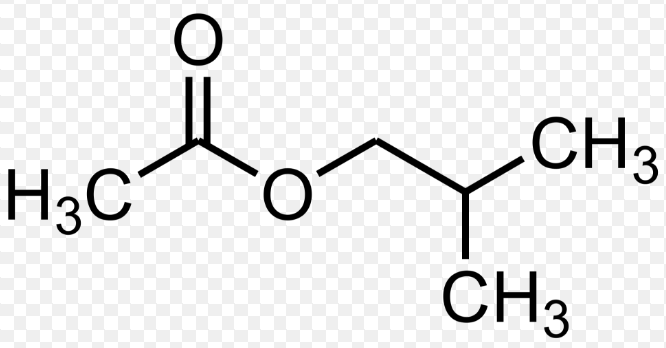 Questions
Draw and name the structures of the products formed when the compound is refluxed with dilute sulphuric acid.

b) What kind of reaction is this?
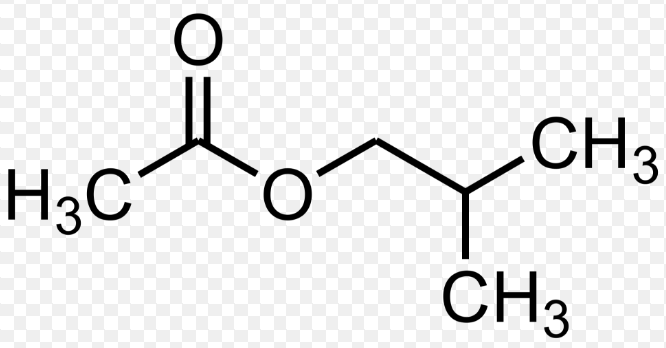 Questions
Draw and name the structures of the products formed when the compound is refluxed with dilute sulphuric acid.
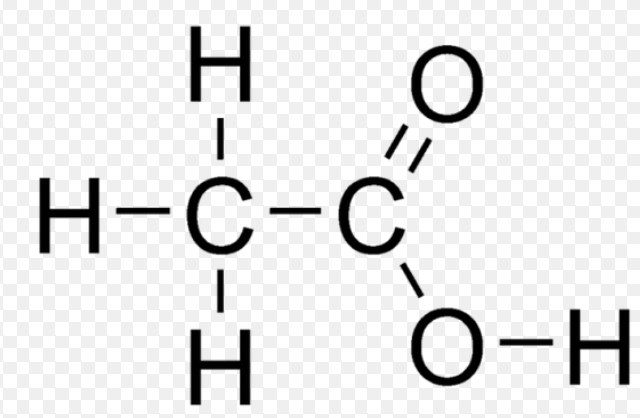 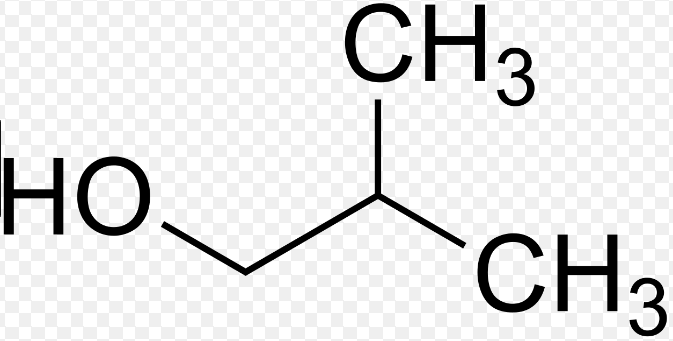 Ethanoic acid
2-methylpropan-1-ol
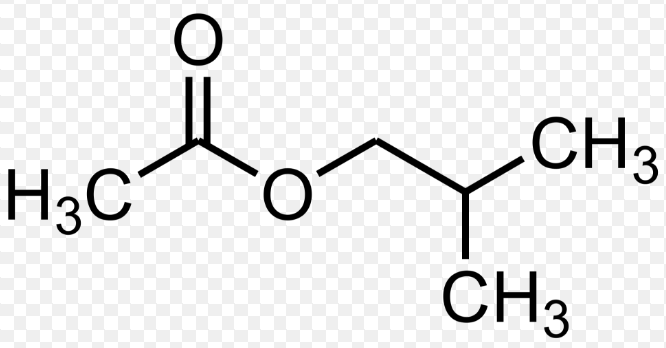 b) Acid hydrolysis reaction
Questions
1- methylethyl methanoate is an ester.

Draw the structure of this ester.
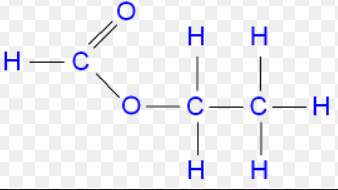 Questions
1- methylethyl methanoate is an ester.

a) Write an equation to show the formation of this ester from a suitable acid and an alcohol.

HCOOH + CH3CH(CH3)OH  HCOOCH(CH3) + H2O



b) Name the type of reaction that is taking place to form this ester.

Esterification reaction
H+
Questions
Describe how you could hydrolyse the ester methyl ethanoate in acidic conditions. 
Include an equation.

Add some dilute hydrochloric acid or dilute sulphuric acid, then heat under reflux conditions.

CH3COOCH3 + H2O   CH3COOH + CH3OH
Questions

Write an equation to show the hydrolysis of ethyl propanoate using sodium hydroxide solution

CH3CH2COOCH2CH3 + NaOH  CH3CH2COONa + CH3CH2OH
Esters
Lesson Objective: To know how esters are made from carboxylic acids and alcohols and about the hydrolysis of esters

Success criteria
Recognise esters (E)
Name esters (D)
Describe how esters are made from carboxylic acids and alcohols (C)
Explain the hydrolysis reactions of esters in acidic and alkaline solutions (A)